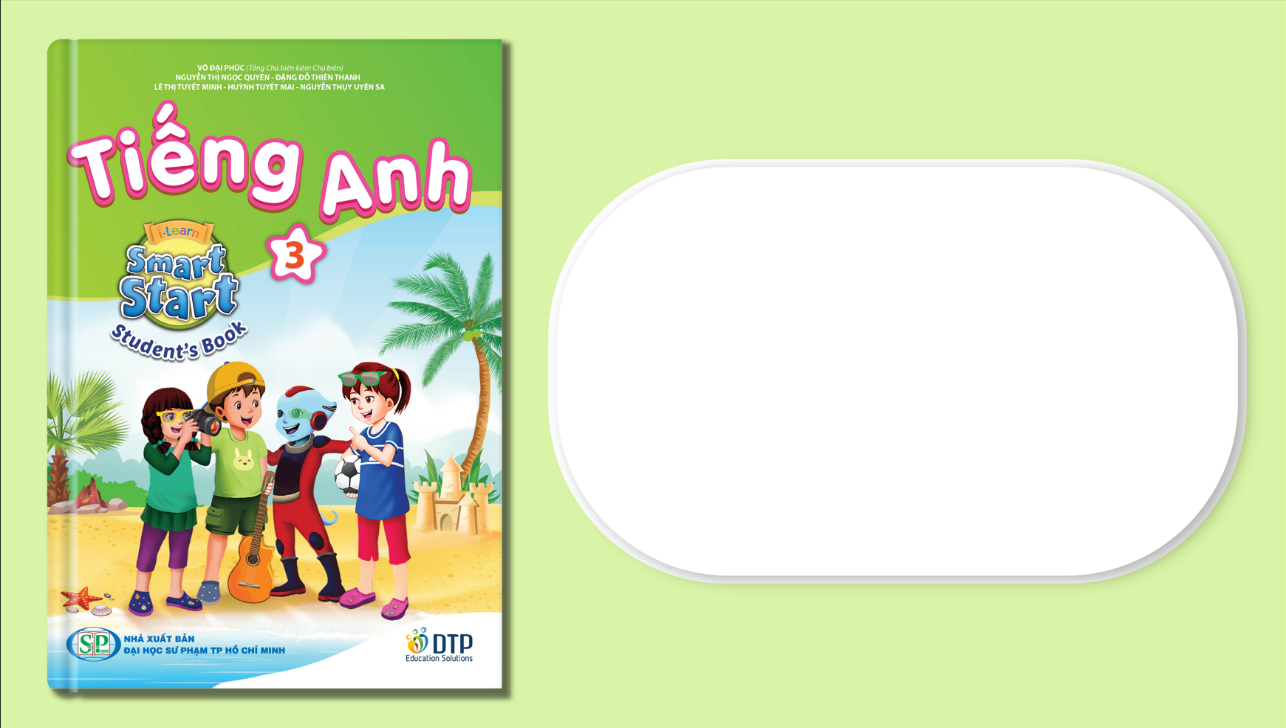 Unit 2: Family
Lesson 2.3
Page 29
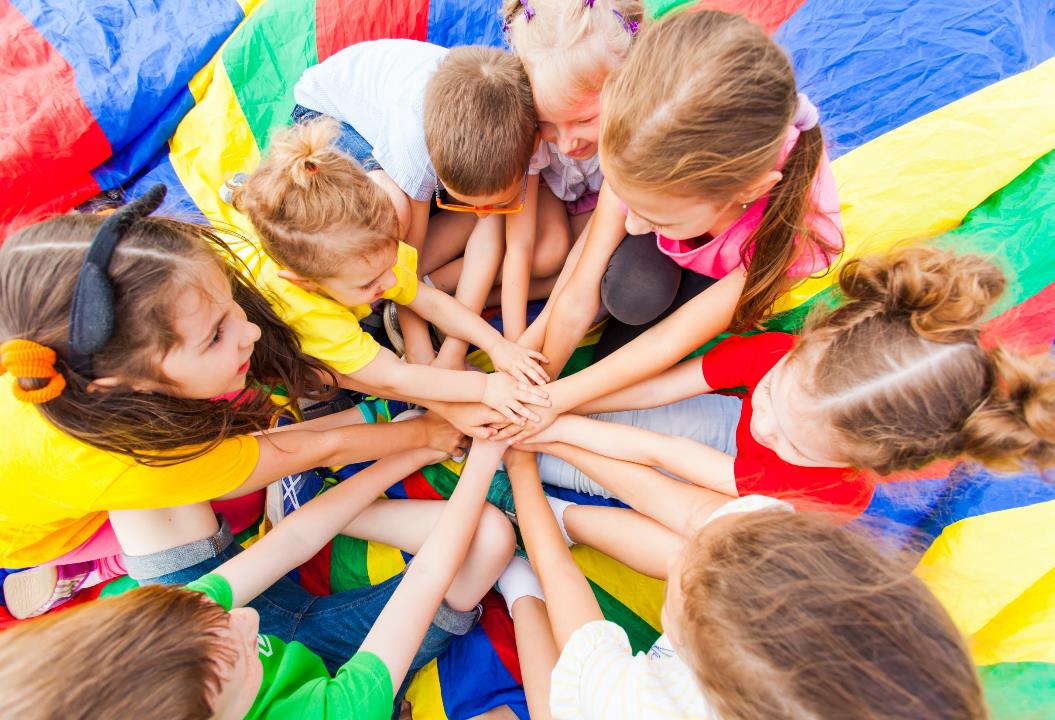 WARM UP
Memory Game
1
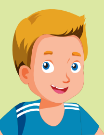 2
3
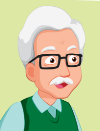 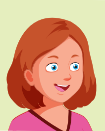 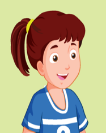 4
5
6
sister
uncle
7
8
9
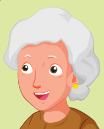 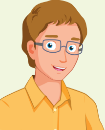 grandfather
10
11
12
cousin
grandmother
aunt
[Speaker Notes: Divide the class into teams.
Ask each team to take turns choosing 2 numbers.
Get them a point if the picture matches with the word. 
Click on the red circles to hide the picture and word if they don’t match.
Give a chance to another group.]
It’s time to learn …
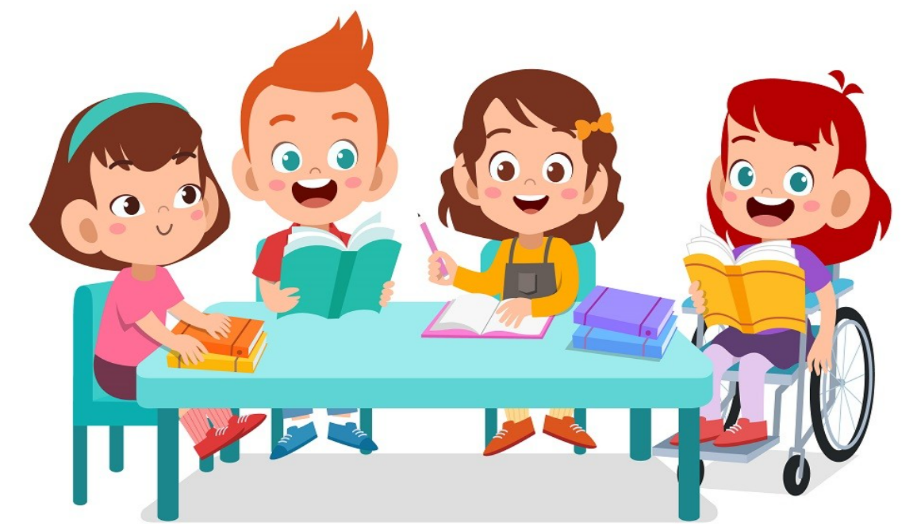 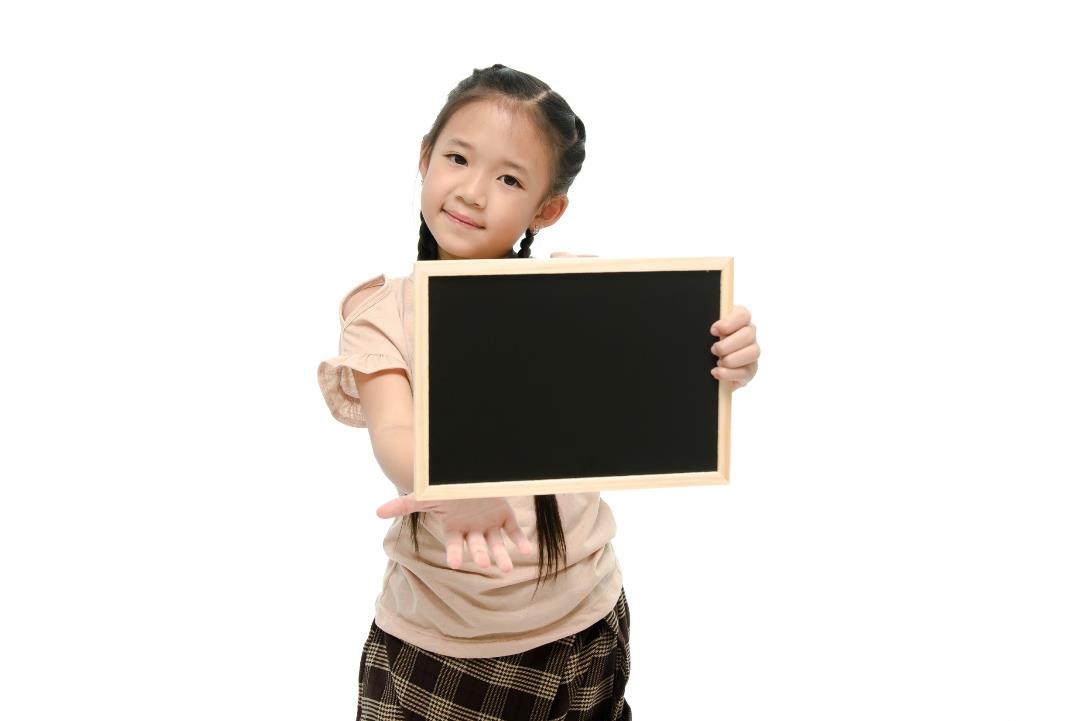 Speaking
E
2. Role-play.
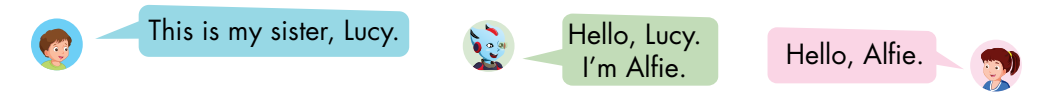 Example:
Tina: 	This is my brother, Ben.
Mark: 	Hello, Ben. I’m Mark.
Ben: 	Hello, Mark.
[Speaker Notes: 2. Role-play. 
Divide the class into groups of three.
Demonstrate the activity using the example.
Ask them to role-play the activity.
Swap roles and repeat.
Afterwards, have some pairs demonstrate the activity in front of the class.]
F
2. Role-play.
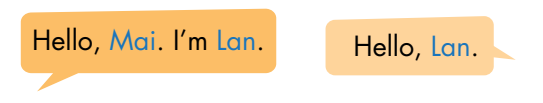 Example:
Lily: 		This is my sister, Mary.
Sam: 	Hello, Mary. I’m Sam.
Mary: 	Hello, Sam.
[Speaker Notes: 2. Role-play. 
Divide the class into groups of three.
Demonstrate the activity using the example.
Ask them to role-play the activity.
Swap roles and repeat.
Afterwards, have some pairs demonstrate the activity in front of the class.]
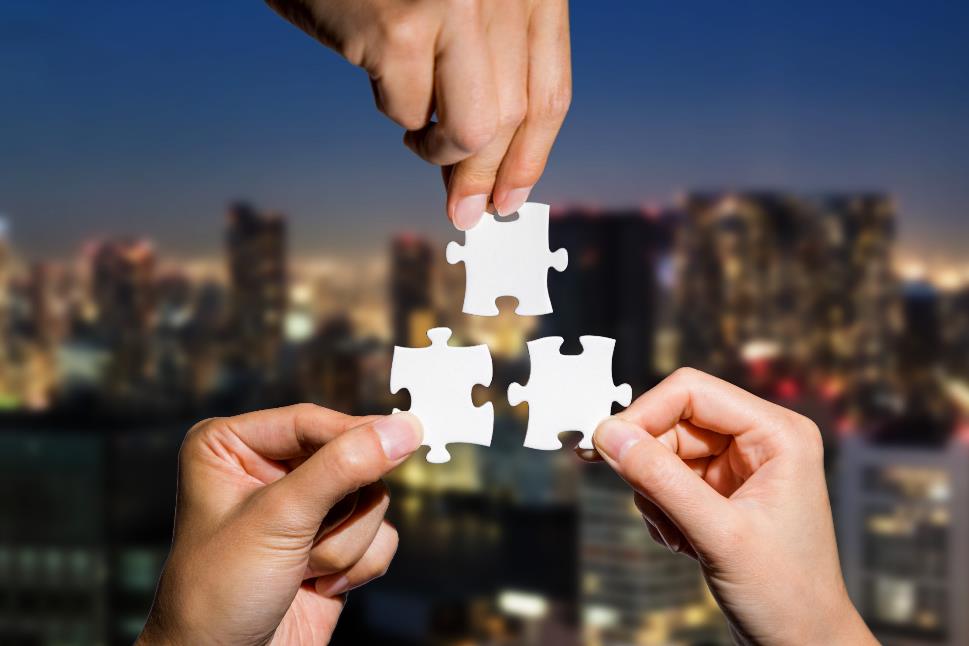 CONSOLIDATION
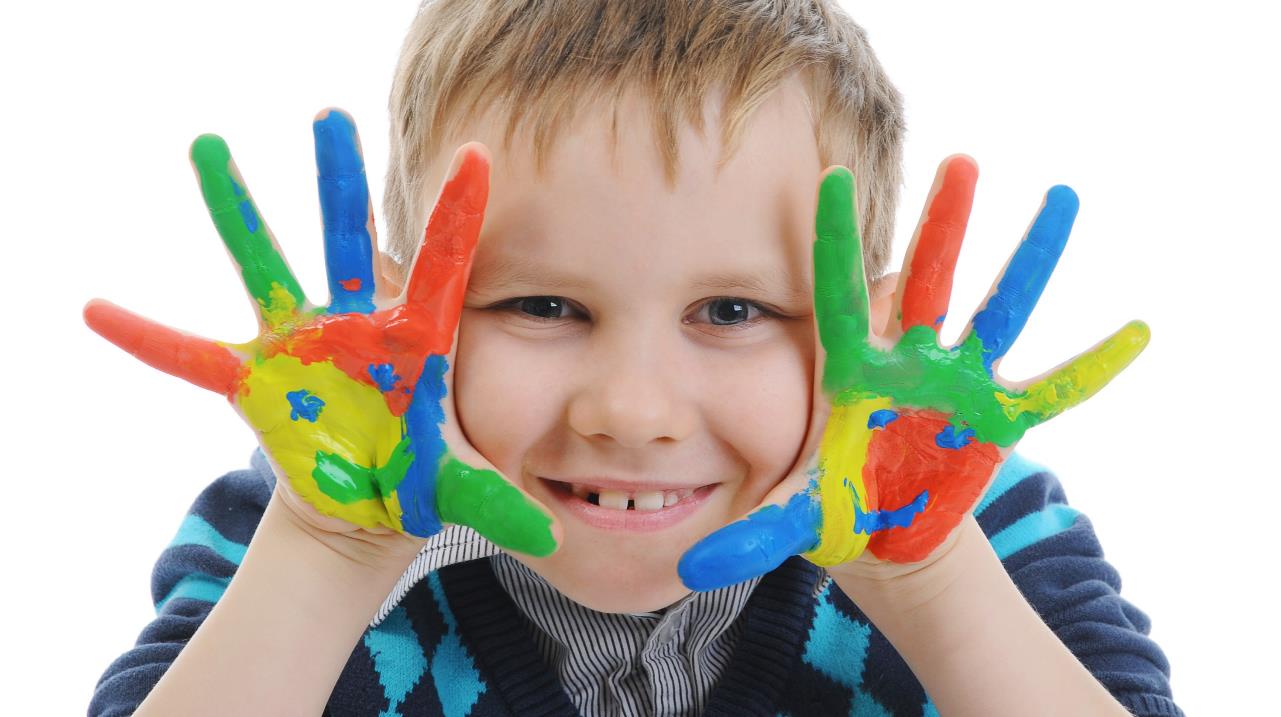 Enjoy your day!